Бюджет Брюзлинского сельского поселения Бардымского  муниципального района Пермского края на 2019 и плановый период 2020-2021 гг.
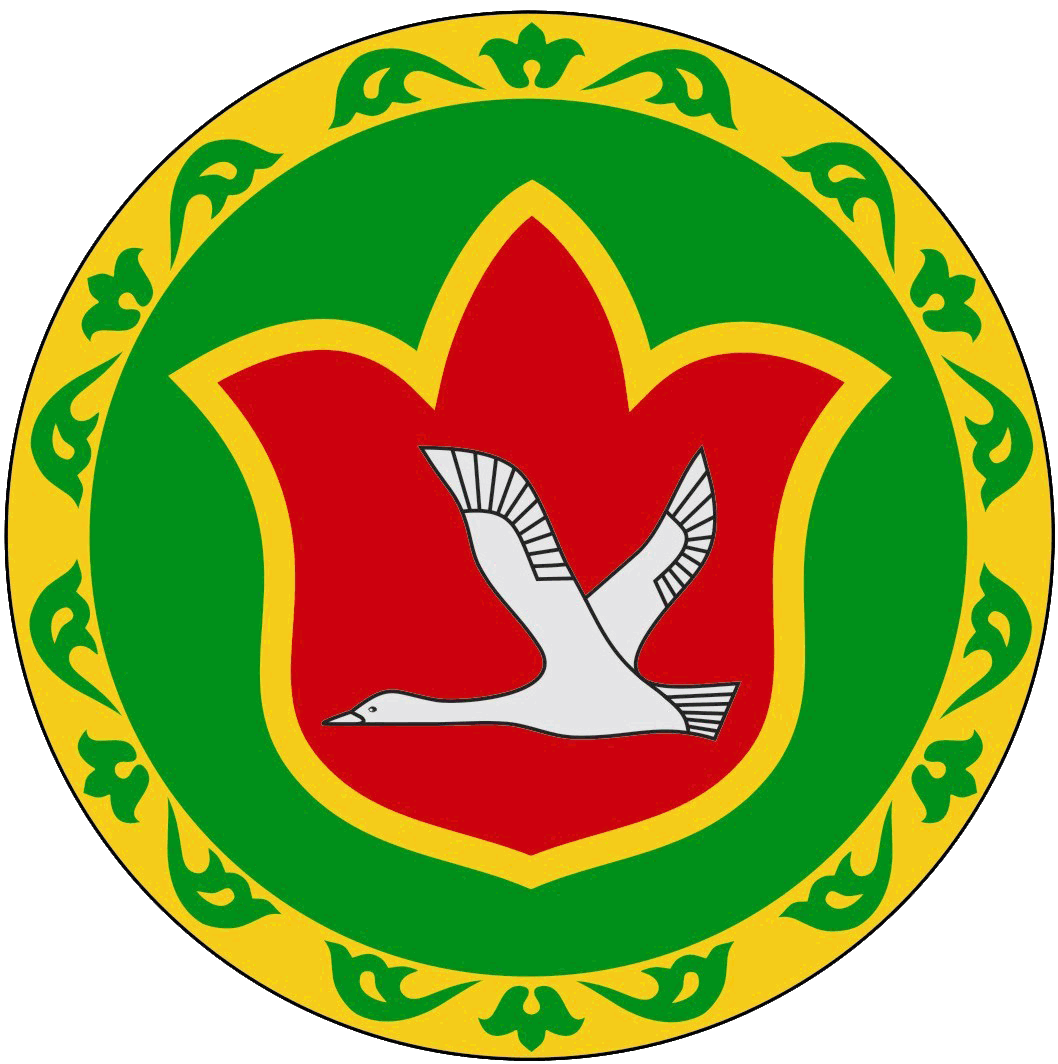 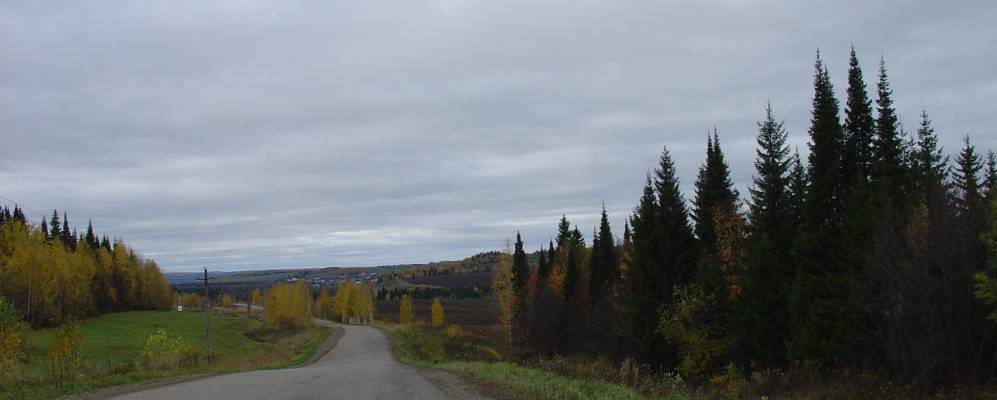 Бюджет для граждан
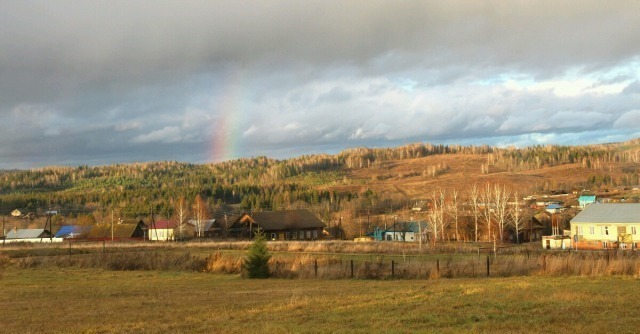 Бюджетный процесс – законодательно регламентированная деятельность по составлению и рассмотрению проекта бюджета, утверждению и исполнению бюджета, контролю за его исполнением, составлению, внешней проверке, рассмотрению и утверждению бюджетной отчётности.
Исполнение 
бюджета 
в текущем году
Утверждение 
отчёта об исполнении
 бюджета 
предыдущего года
Рассмотрение
проекта бюджета
очередного года
Бюджетный
процесс
Утверждение 
бюджета
очередного года
Формирование
отчёта об исполнении
бюджета 
предыдущего года
Исполнение 
бюджета 
в текущем году
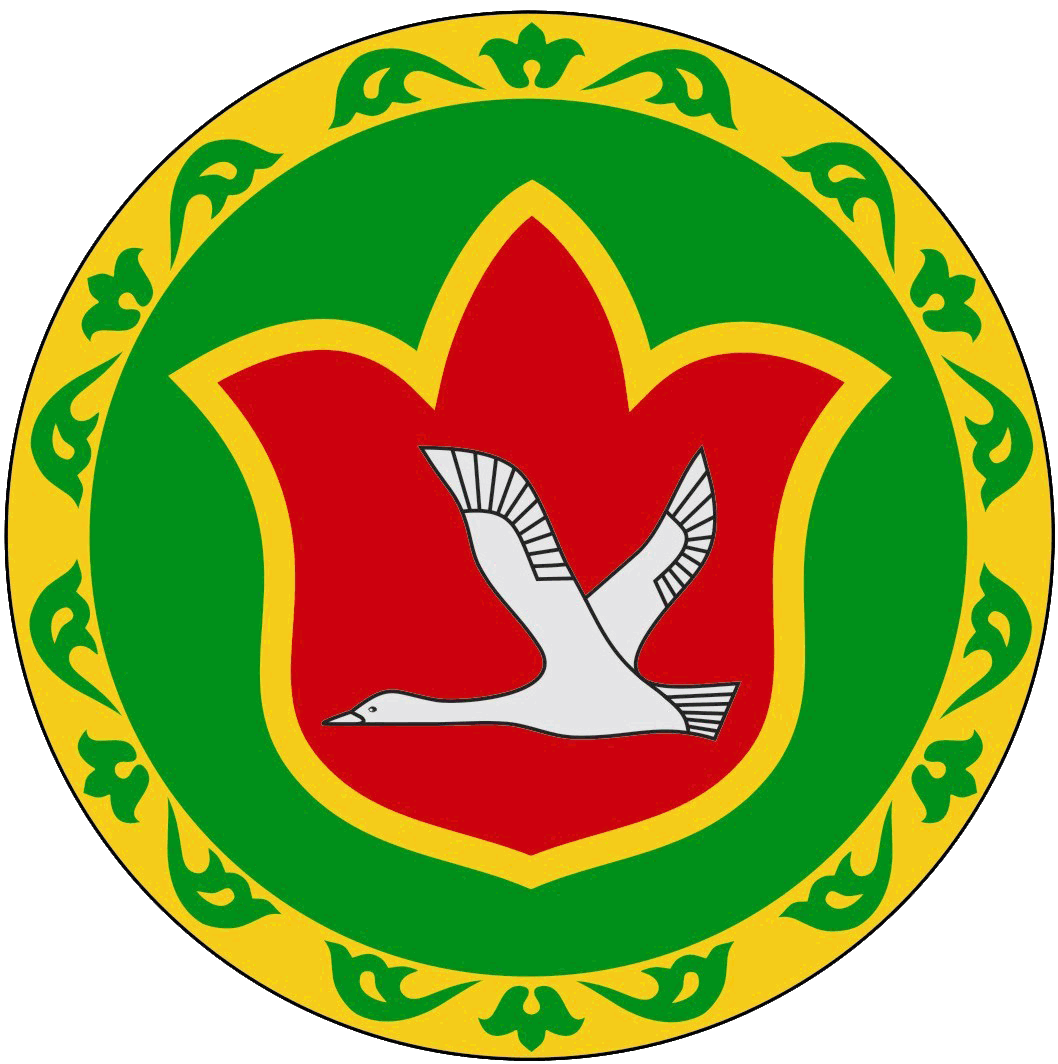 Решение Совета депутатов Брюзлинского сельского поселения «О бюджете Брюзлинского сельского поселения  на 2019 год и на плановый период 2020 и 2021 годов» сформировано  в соответствии с Федеральным законом от 06 октября 2003 года № 131-ФЗ «Об общих принципах организации местного самоуправления в Российской Федерации», Уставом Брюзлинского сельского поселения, Бюджетным процессом Брюзлинского сельского поселения, с учетом прогноза социально-экономического развития  на 2019-2021 годы.
	Основными целями, поставленными Бюджетным посланием Президента Российской Федерации, являются обеспечение долгосрочной сбалансированности и устойчивости бюджетной системы как базового принципа ответственной бюджетной политики при безусловном исполнении всех обязательств государства, выполнение задач, поставленных в указах Президента Российской Федерации.
	Отличительной особенностью проекта решения о бюджете на 2019 год и на плановый период 2020 и 2021 годов является его формирование с учетом применения  программной классификации расходов, в том числе в части отражения в составе целевых статей расходов, которые формируются в рамках муниципальных программ, и расходов в соответствии с непрограммными направлениями деятельности, не включенными в муниципальные программы. В рамках утвержденных программ консолидированы мероприятия по достижению целей и решению задач соответствующих направлений социально-экономического развития поселения.
Доходная часть бюджета Брюзлинского сельского поселения на 2019-2021 годы сформирована с учетом прогноза  социально-экономического развития на 2019-2021 годы. 
Доходы  бюджета поселения на 2019 год предлагаются в сумме 4780,45 тыс. рублей, из них налоговые и неналоговые запланированы в сумме 1858,98 тыс.руб. Безвозмездные поступления запланированы в сумме 2921,47 тыс.руб.
	На 2020 год доходы  в решении о бюджете поселения предлагаются законопроектом в сумме 4631,55 тыс. рублей, с уменьшением доходов  на 148,90 тыс. рублей относительно параметров 2019 года. Данное уменьшение обусловлено снижением уровня дохода от реализации имущества и дотации в 2020 году.
	Доходы  в бюджете поселения на 2021 год запланированы в объеме 4503,88 тыс. рублей, с уменьшением  относительно уровня 2019 года на 276,57 тыс. рублей.
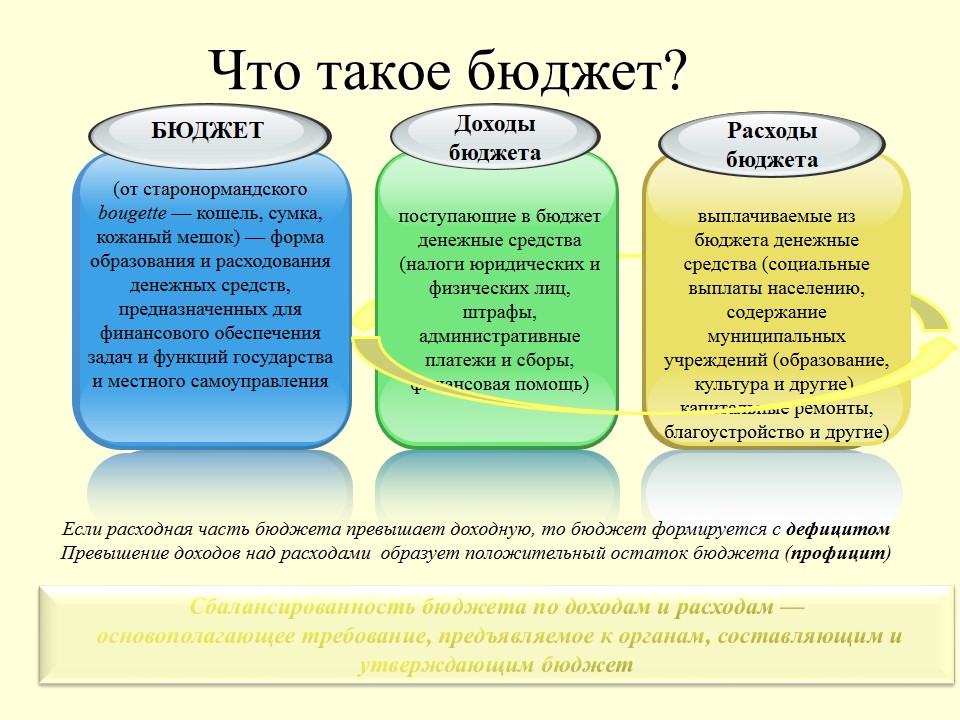 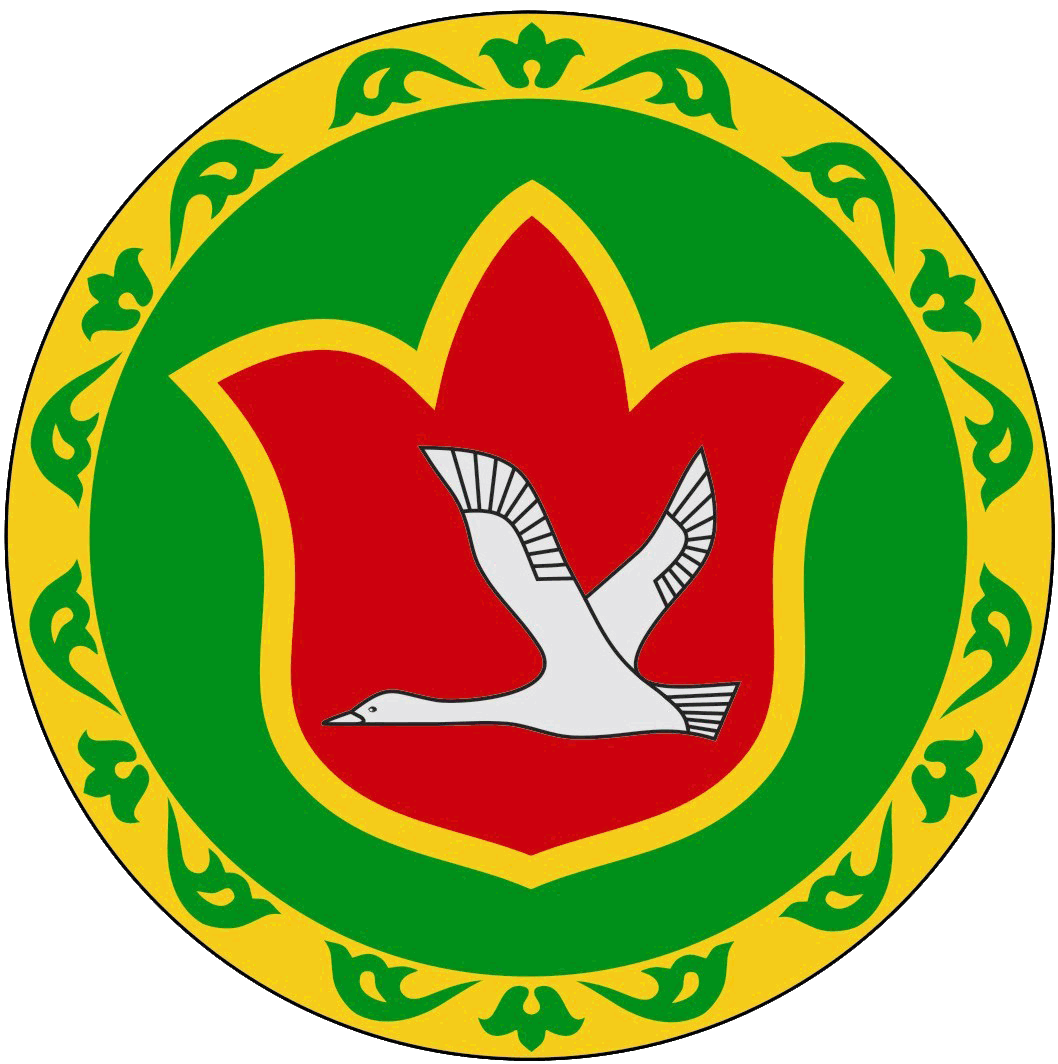 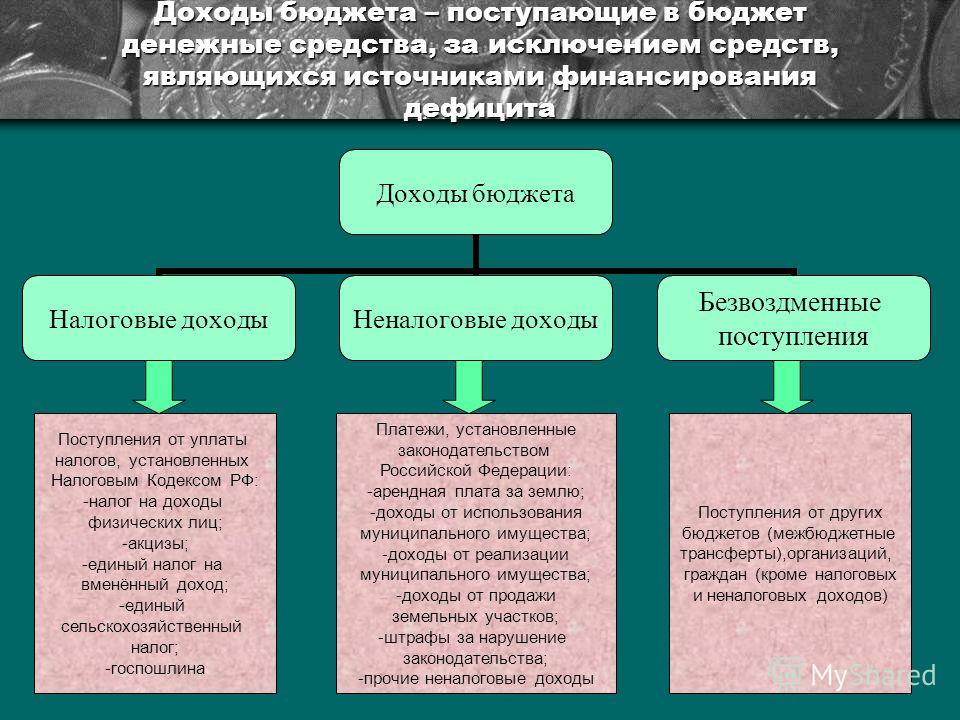 Структура налоговых и неналоговых доходов бюджета                  Брюзлинского сельского поселения                                                                    тыс.руб.
20                                                                                                                                                                       





2019г  -4780,45                                       2019г  -1603,98                              2019г  -255,00
2020г  -4631,55                                       2020г  -1563,20                              2020г  -255,00
2021г  -4503,88                                       2021г  -1563,20                              2021г  -255,00
Налоговые и 
неналоговые доходы (всего)
Налоговые                                                                    
 доходы
Неналоговые доходы
Динамика безвозмездных поступлений
Расходы  бюджета Брюзлинского                       сельского поселения
Расходы местного бюджета- денежные средства, направляемые на финансовое обеспечение задач и функций органов местного самоуправления.
    Расходы бюджета Брюзлинского сельского поселения формируются по отдельным направлениям необходимым для исполнения полномочий органов местного самоуправления сельского поселения в соответствии с Федеральным законом от 06.10.2003г № 131-ФЗ «Об общих принципах организации местного самоуправления в Российской Федерации»
     Расходы бюджета сельского поселения классифицируются:
           - по разделам и подразделам;
           - по целевым статьям(муниципальным 
           программам и непрограммным направлениям)
           - группам и подгруппам видов расходов.
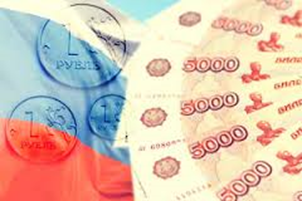 Динамика расходов бюджета Брюзлинского                                           сельского поселения                                                       (тыс.руб.)
Структура расходов бюджета Брюзлинскогоского                                                      сельского поселения                                                           на 2019 год
Основные сведения                           о межбюджетных отношениях
Межбюджетные отношения – это взаимоотношения между публично-правовыми образованиями по вопросам регулирования бюджетных правоотношений, организации и осуществления бюджетного процесса.
Дотации (от лат. "Dotatio" – дар, пожертвование) – предоставляются без определения конкретной цели их использования
Межбюджетные трансферты – 
это средства,
предоставляемые одним бюджетом
бюджетной системы Российской Федерации
другому бюджету бюджетной системы 
Российской Федерации
Иные межбюджетные трансферты – предоставляются на определённые цели
Субвенции (от лат. "Subvenire" – приходить на помощь) – предоставляются на финансирование "переданных" другим публично-правовым образованиям полномочий
Субсидии (от лат. "Subsidium" – поддержка) – предоставляются на условиях долевого софинансирования расходов других бюджетов
Муниципальная программа    «Развитие культуры»
На реализацию принятой муниципальной программы
              Брюзлинского сельского поселения  
                               предусмотрено
 в 2019 году 2213,60 тыс. рублей, 
 в 2020 году 1987,70тыс. рублей,
 в 2021 году 1750,50 тыс. рублей.
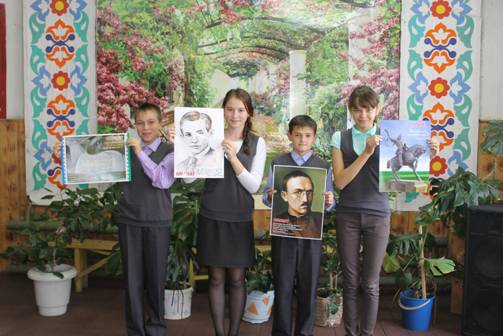 Муниципальная программа «Развитие дорожного хозяйства»
На реализацию принятой муниципальной программы
              Брюзлинского сельского поселения  
                               предусмотрено:
 в 2019 году 366,20 тыс. рублей, 
 в 2020 году 366,20 тыс. рублей,
 в 2021 году 366,20 тыс. рублей.
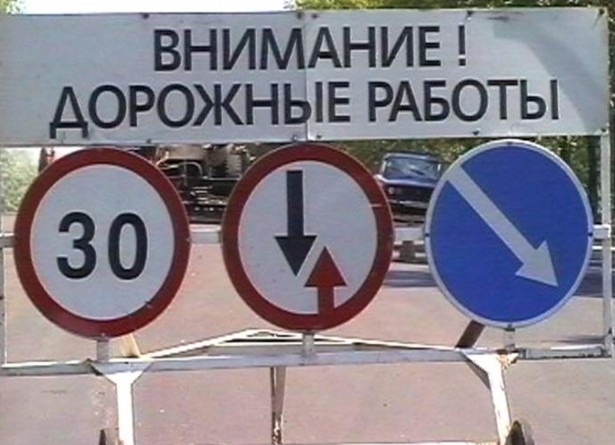 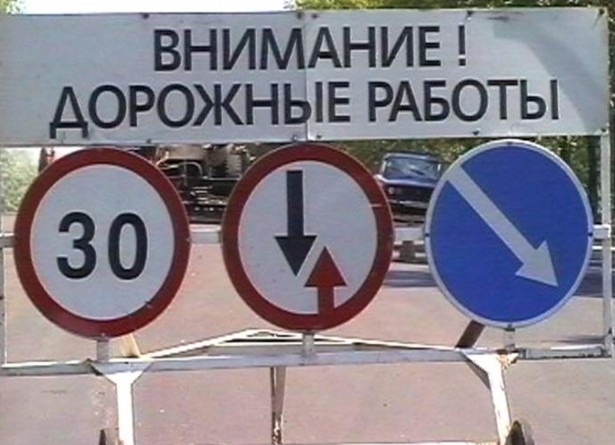 Муниципальная программа «Благоустройство территории  Брюзлинского сельского поселения»
На реализацию принятой муниципальной программы
              Брюзлинского сельского поселения  
                               предусмотрено:
 в 2019 году 269,40 тыс. рублей, 
 в 2020 году 269,40 тыс. рублей,
 в 2021 году 269,40 тыс. рублей.
Спасибо за внимание